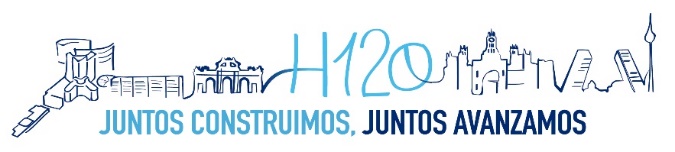 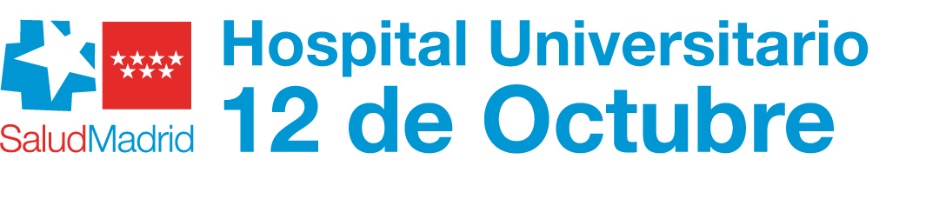 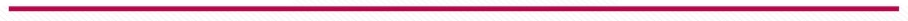 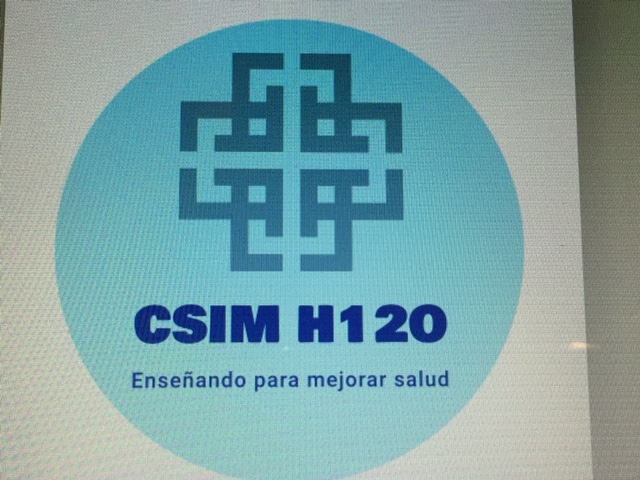 Centro de Simulación y Formación 
H12O
CSIM H12o
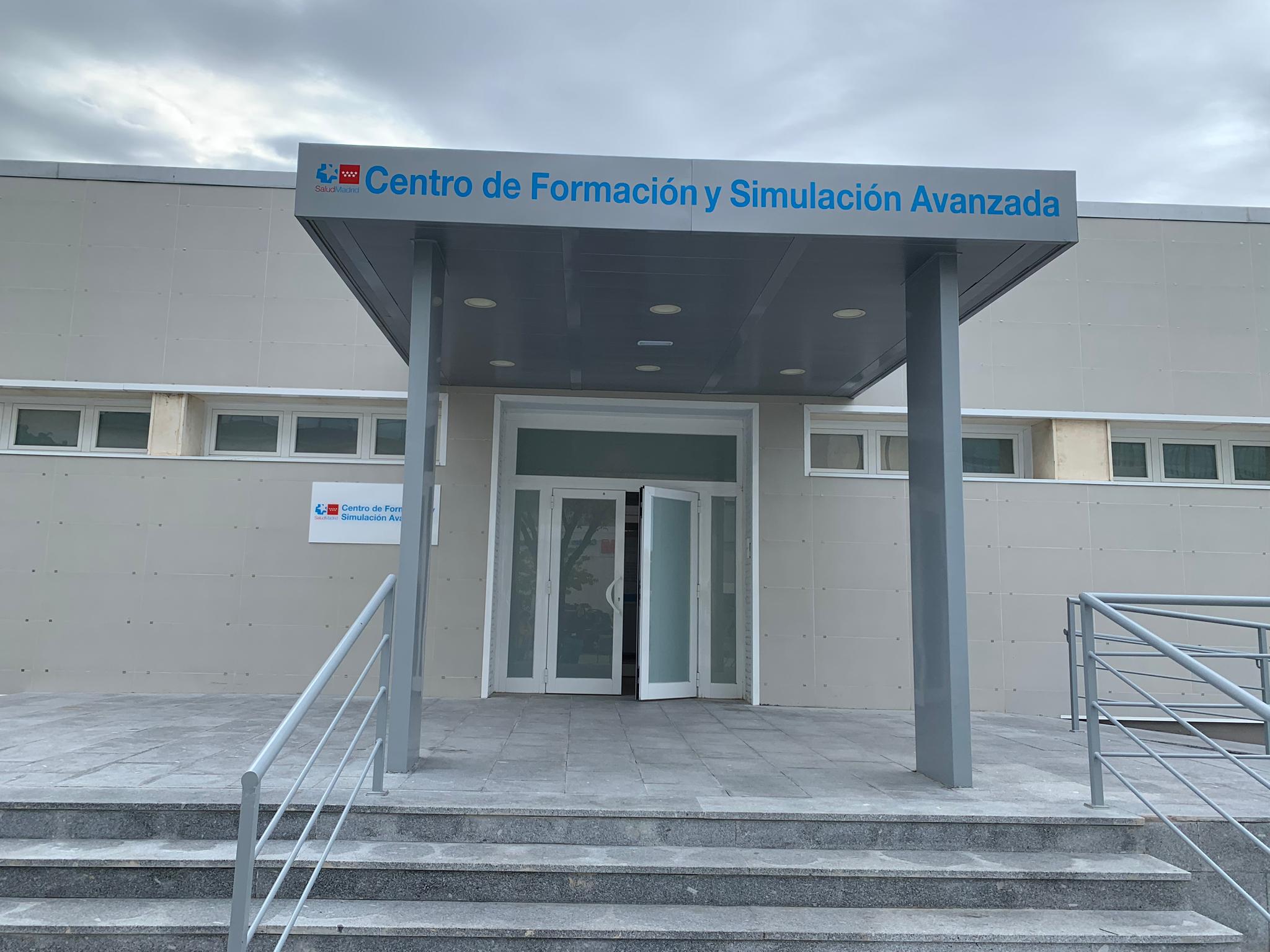 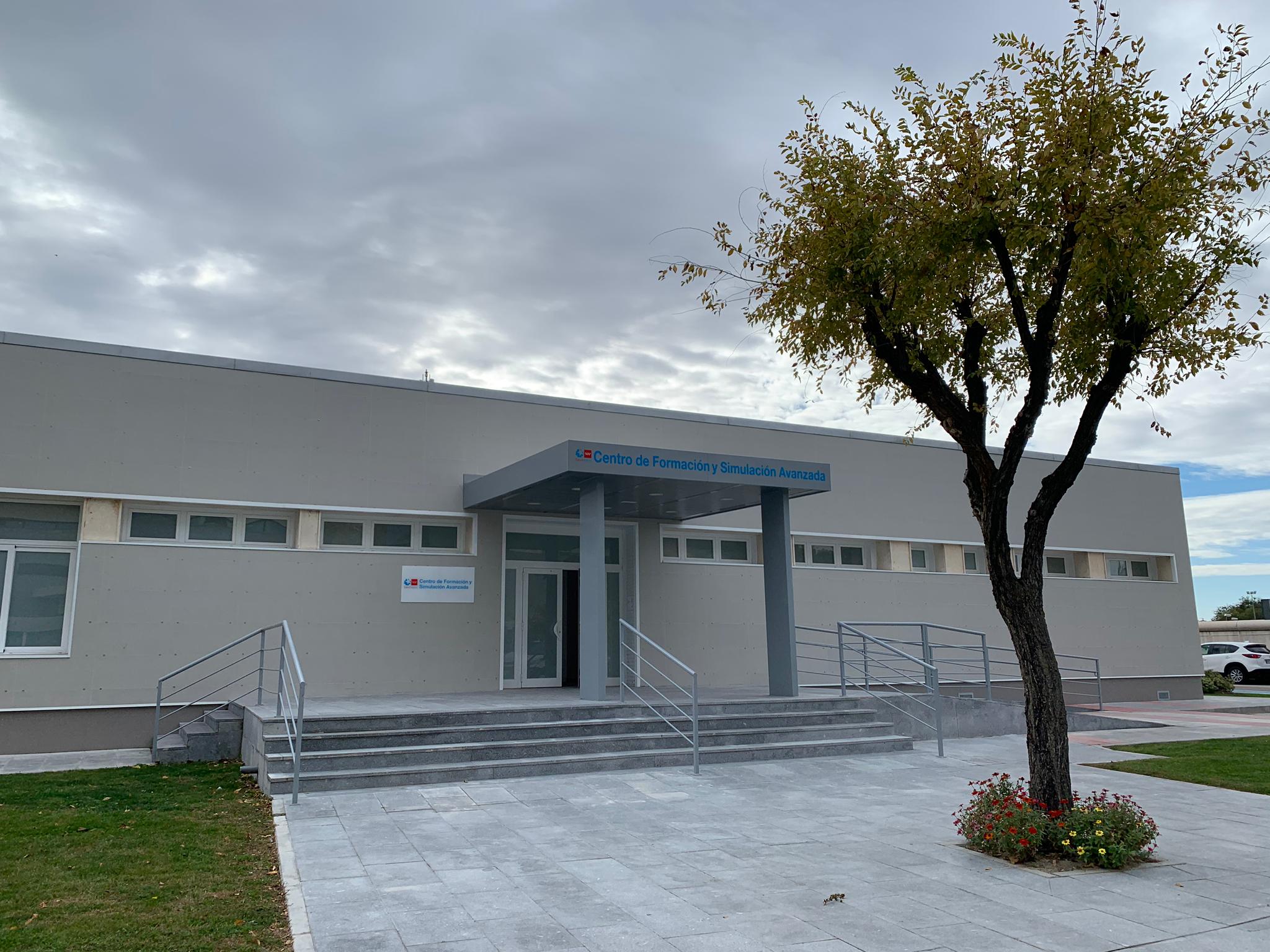 Noviembre 2019
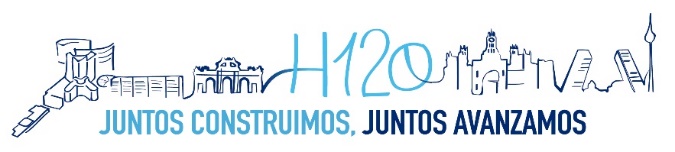 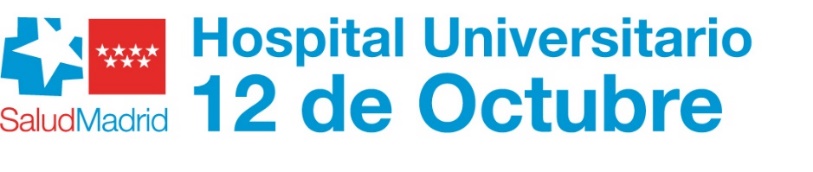 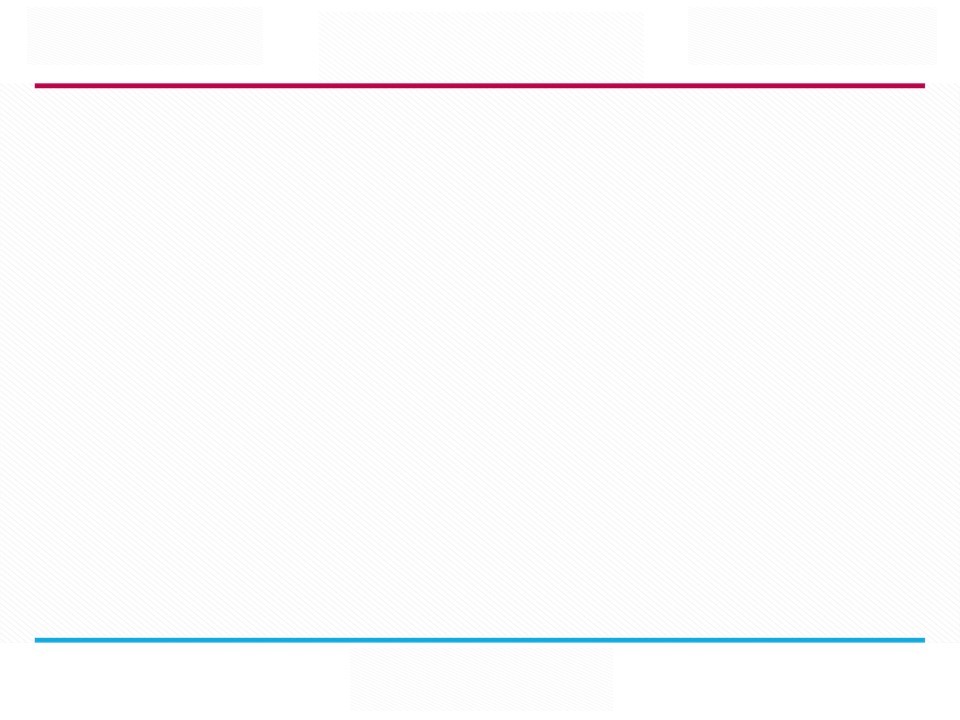 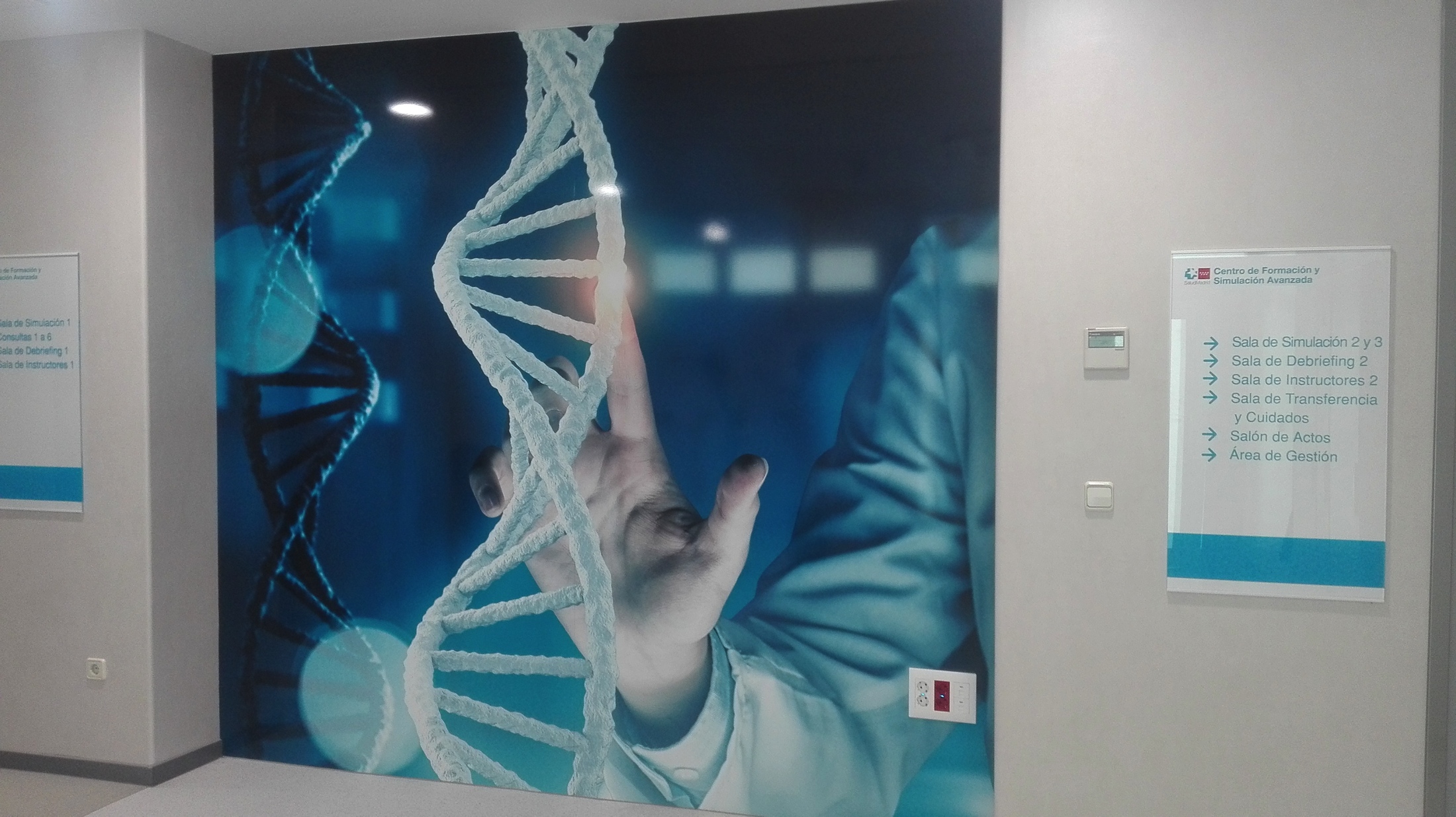 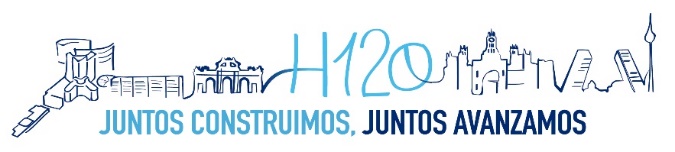 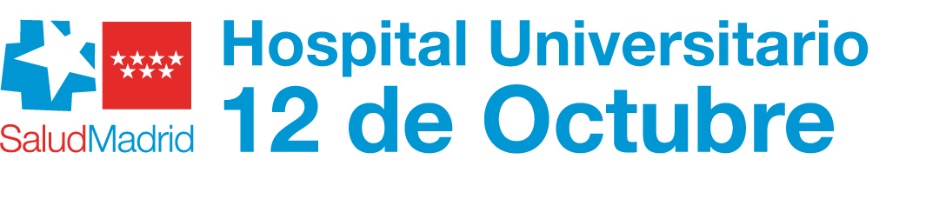 Documento Procedimiento General funcionamiento del CSIM H12O
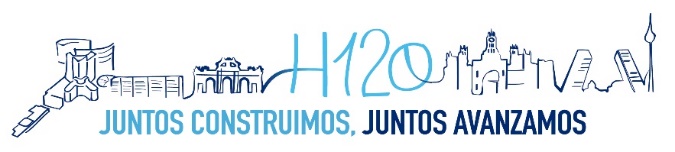 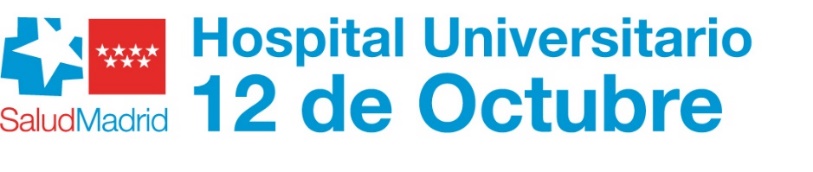 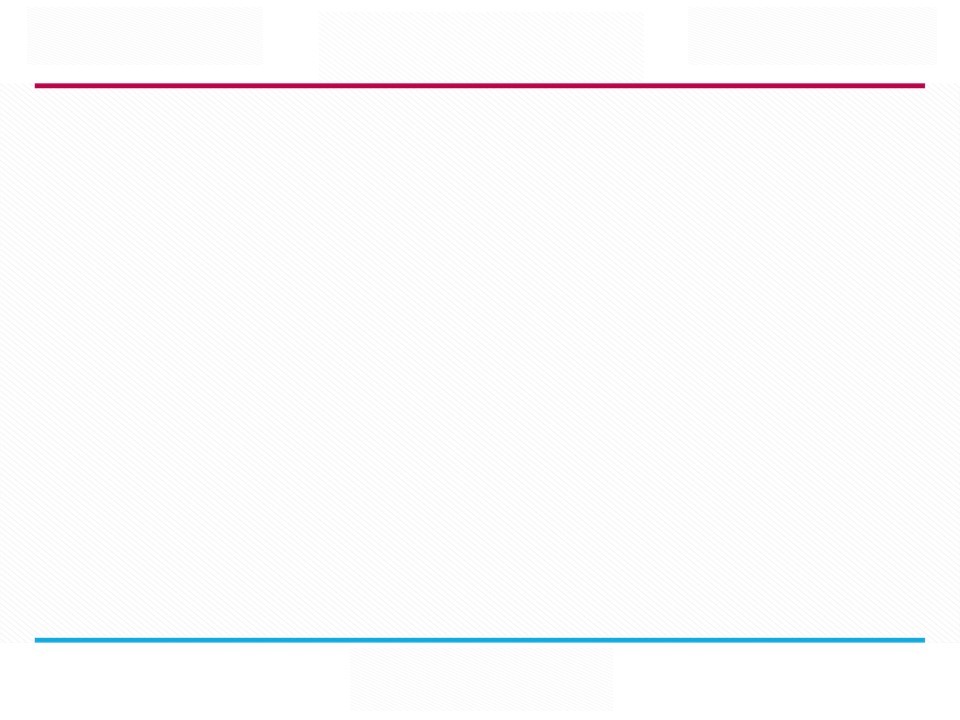 Objetivos del CSIM
Fomentar y  mejora del nivel de formación del personal sanitario del H12O y alumnos de la Universidad

Fomentar el aprendizaje basado en identificación de riesgos, errores y la solución de problemas en la labor asistencial
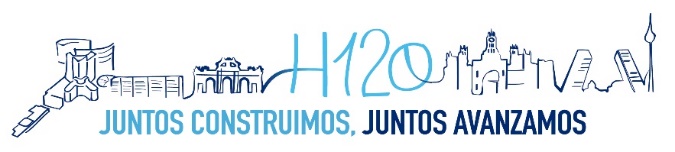 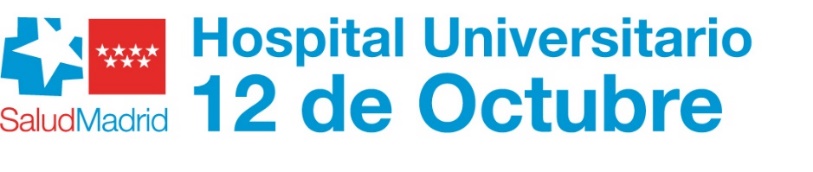 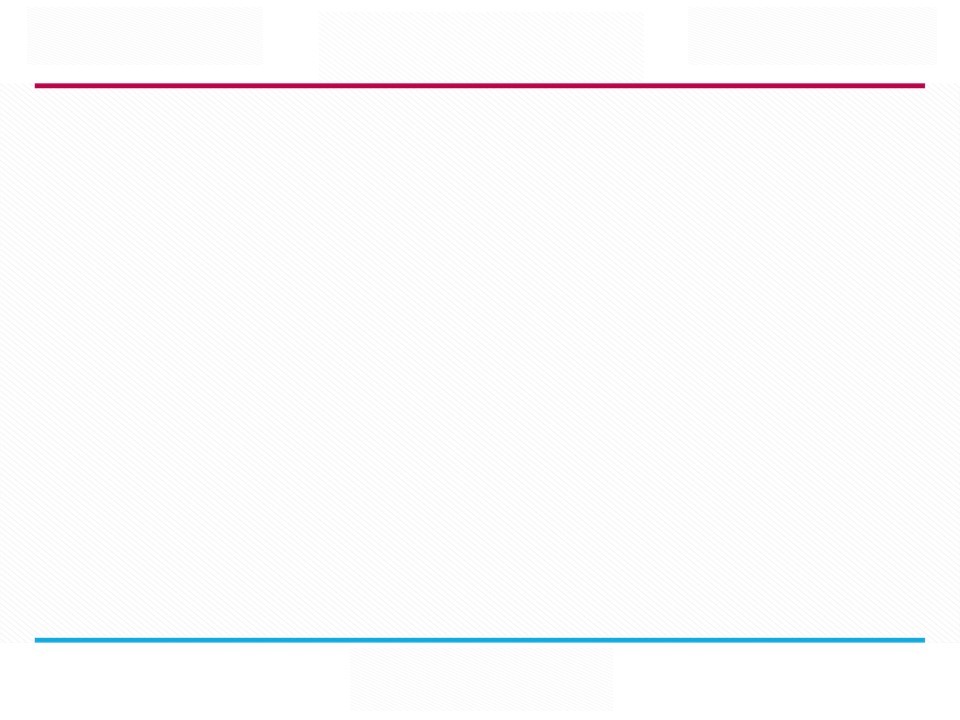 Objetivos del CSIM
Fomentar la adquisición de habilidades médicas y de enfermería previo o simultáneo al contacto real con el paciente

Complementar la enseñanza de habilidades en los profesionales sanitarios sin reemplazar la enseñanza con el paciente
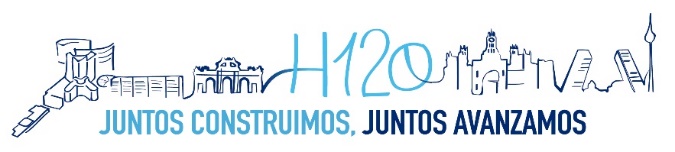 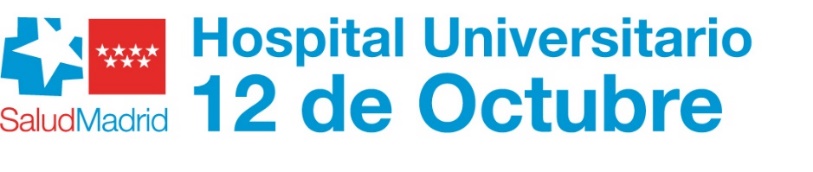 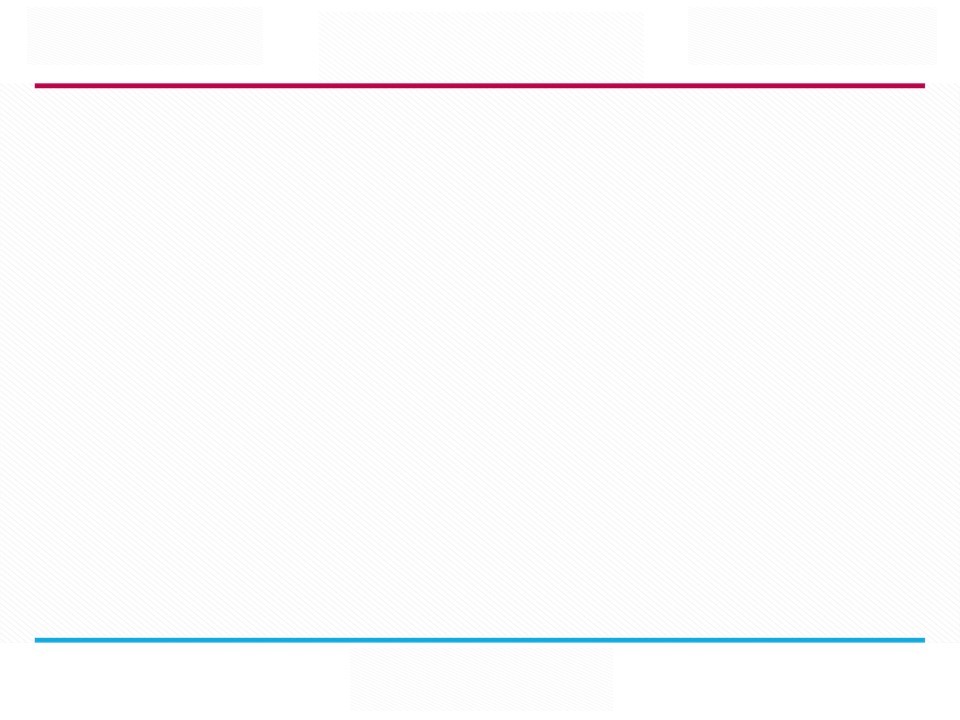 Objetivos del CSIM
Lograr el aprendizaje de conceptos prácticos y teóricos mediante la simulación y el autoaprendizaje

Formación de profesionales en las técnicas más innovadoras del momento

Mejorar la capacidad en la toma de decisiones por los profesionales sanitarios
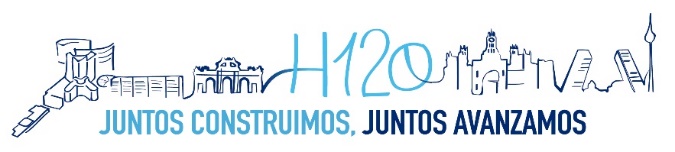 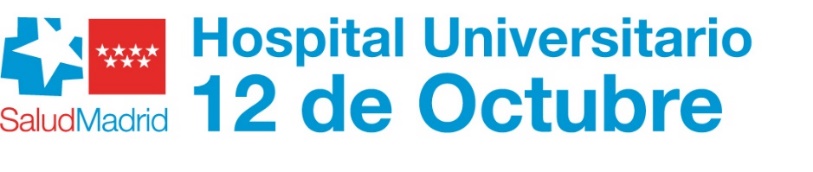 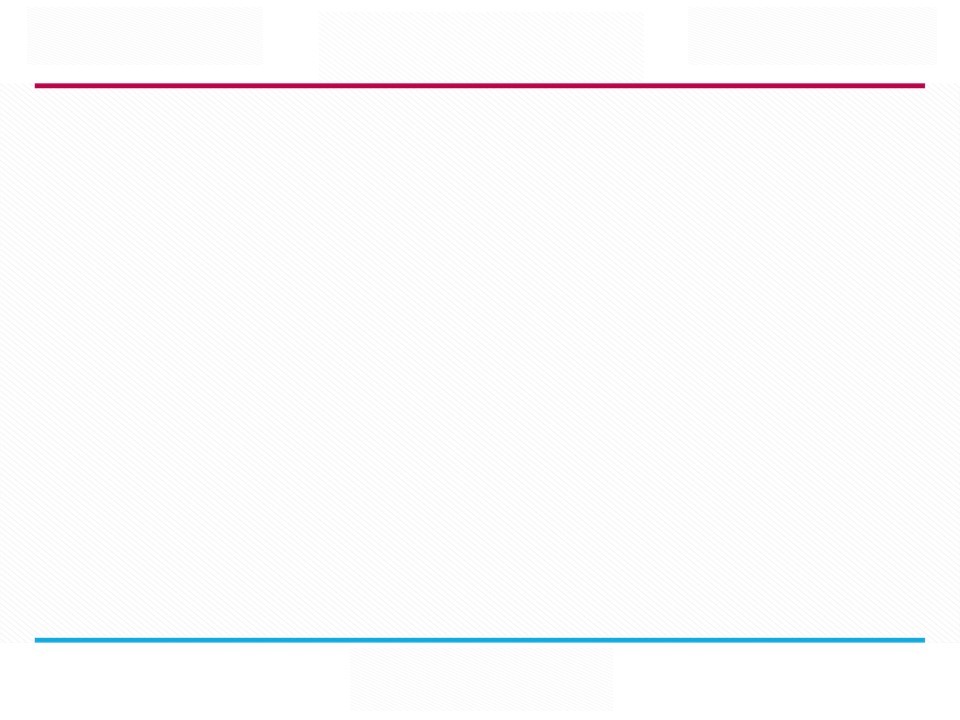 Objetivos del CSIM
Realizar la evaluación del aprovechamiento académico de los profesionales y certificar la adquisición de habilidades clínicas entre los profesionales.
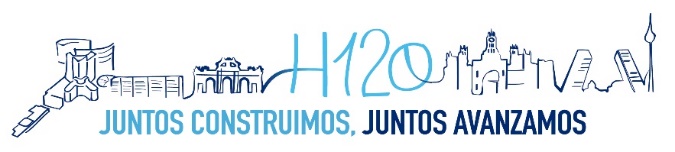 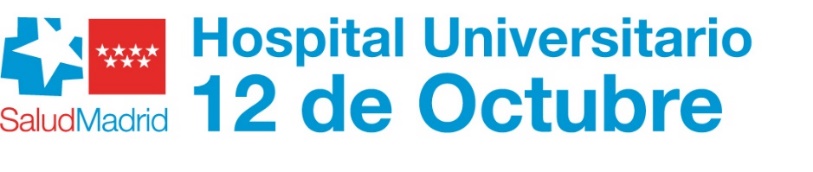 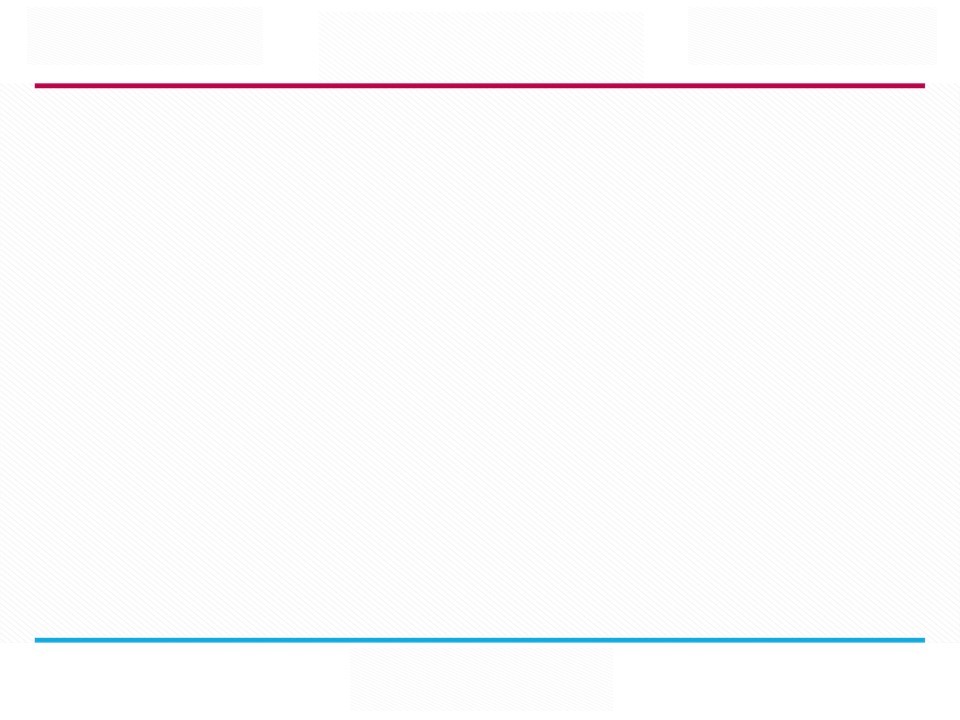 Funciones del CSIM
Promover actividades formativas multidisciplinares para profesionales H12O y Universidad

Promover actividades docentes dirigidas a terceros externos al H12O para procurar recursos suficientes para la sostenibilidad del Centro

Desarrollar proyectos de Investigación e Innovación susceptibles de ser realizados en sus instalaciones
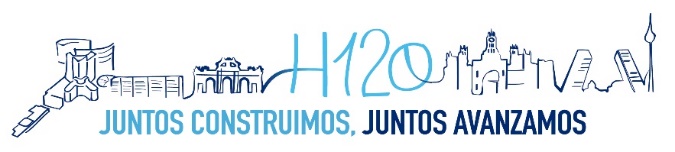 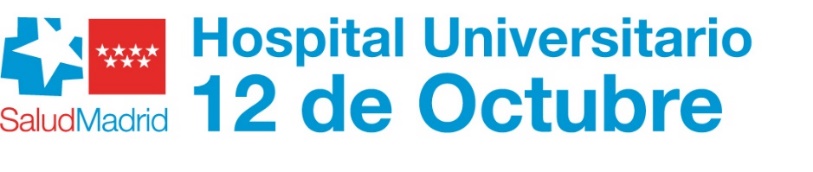 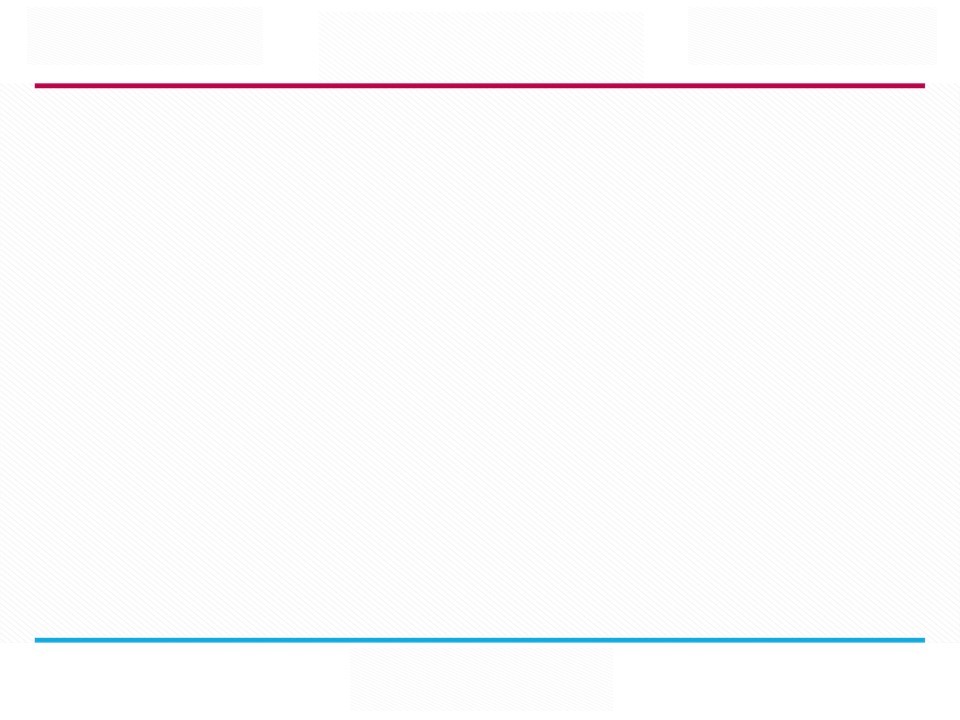 Funciones del CSIM
Promover la seguridad en el cuidado de los pacientes mediante técnicas de conocimiento, aprendizaje, mejora de procesos.
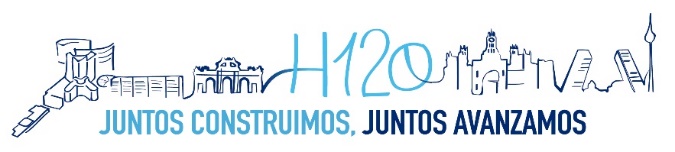 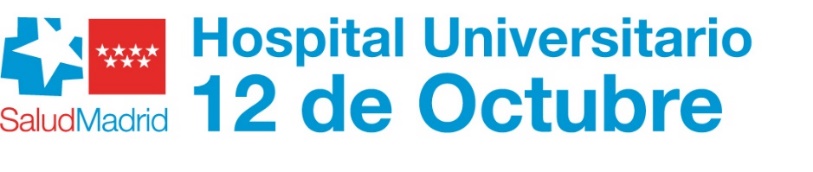 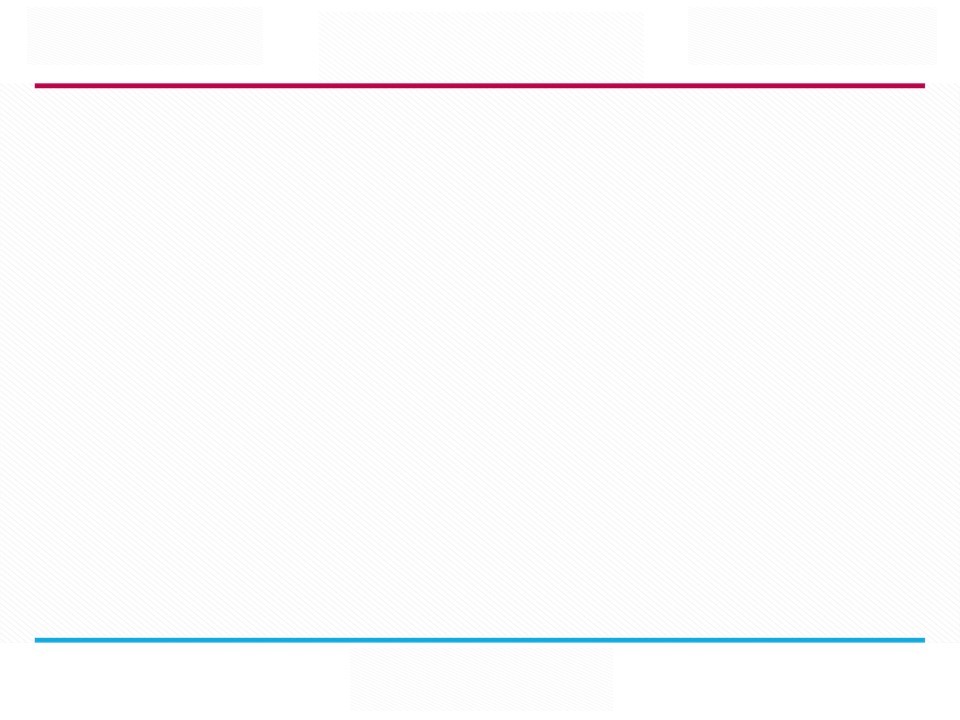 Funciones de Coordinadores
Gestionar las solicitudes de actividades y enviarlas a la aprobación del Comité

Preparación y diseño de cursos /actividades y sus presupuestos en coordinación con la Fundación

Supervisión de la correcta ejecución de cursos y actividades

Asesoramiento al personal interno y externo del hospital en lo relativo a actividades formativas
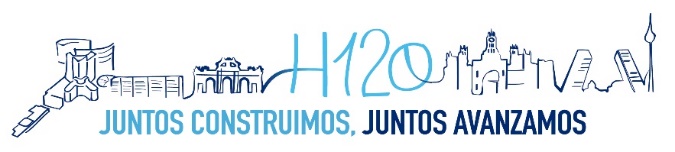 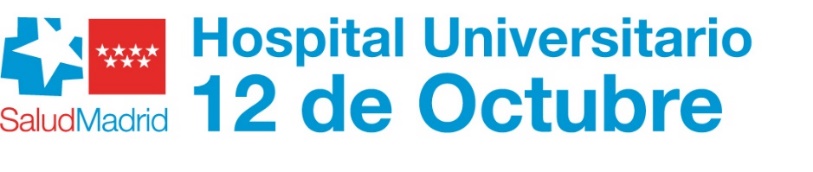 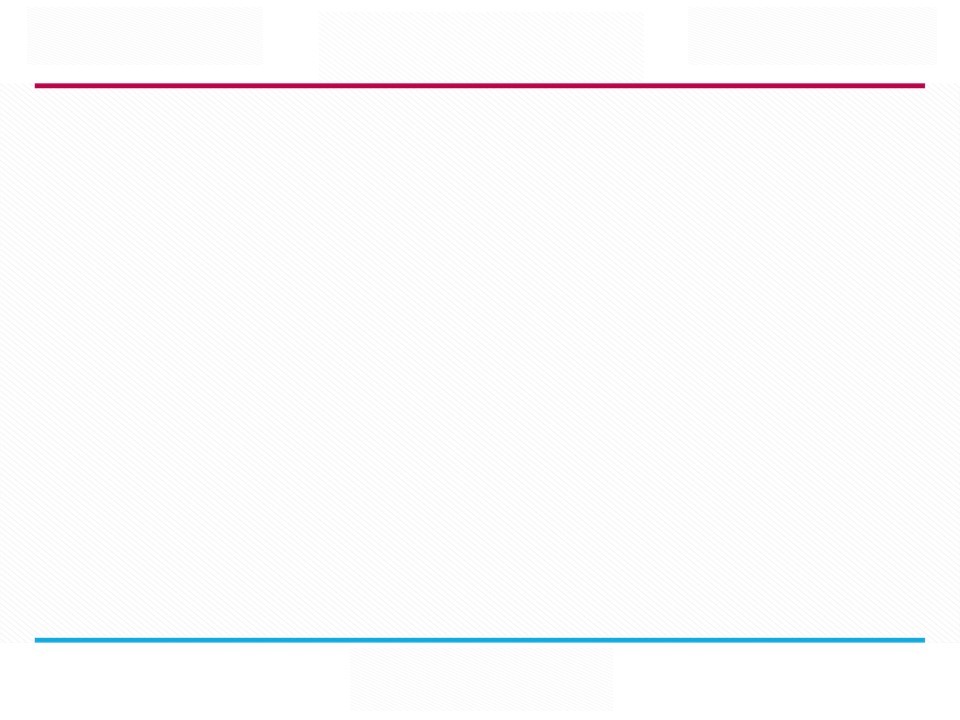 Funciones de Coordinadores
Potenciar la actividad del Centro (reuniones periódicas con Unidades, Servicios, FC, Docencia)

Proponer al Comité calendario de actividades

Evaluación de la calidad de las actividades y sugerencias de mejora

Seguimiento del funcionamiento de las instalaciones y gestión de reparaciones y actualizaciones
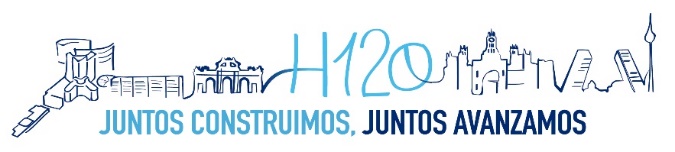 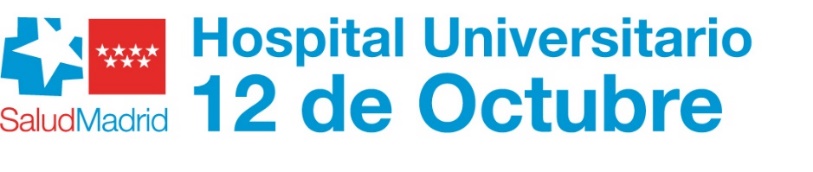 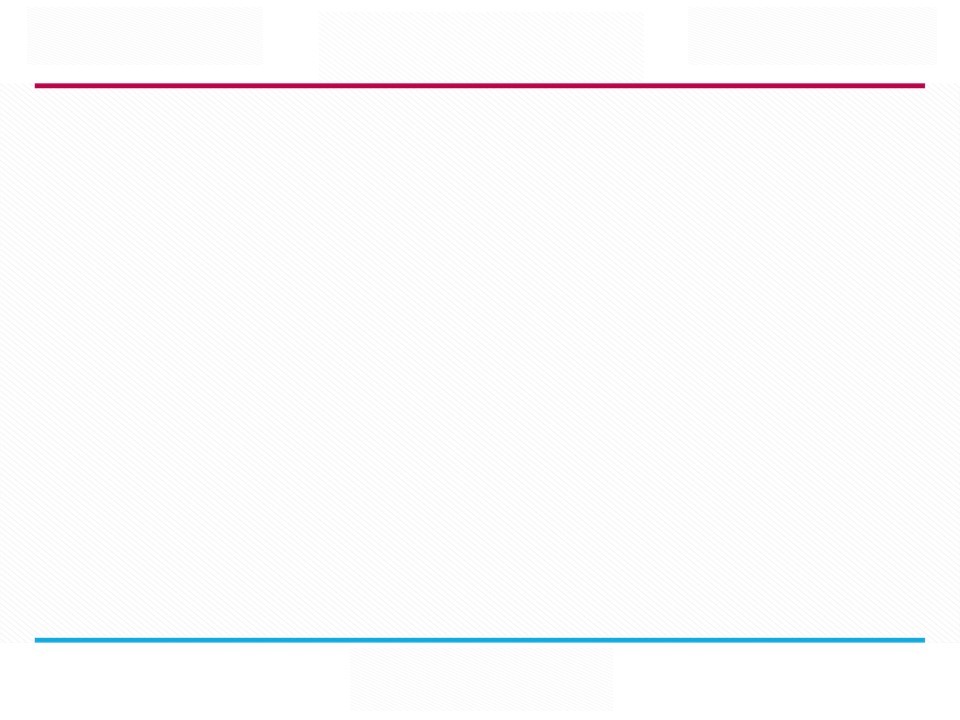 Funciones de Comité Técnico
Aprobación de la planificación de las actividades del Centro con coordinadores
        *Planning anual ( solicitud formalizada, plazos)	
Definición estratégica

Implantación de acciones de mejora organizativa	*Colaboradores docentes
	*Personal formación específica
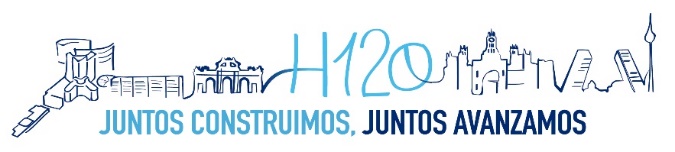 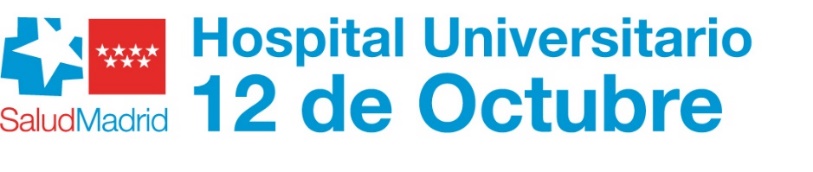 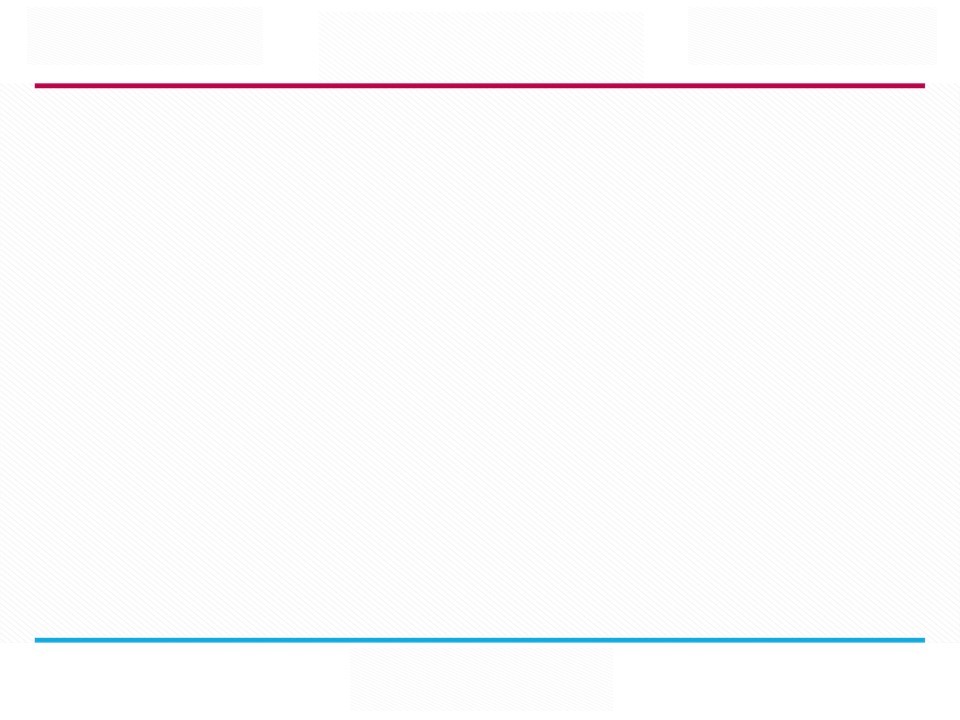 Funciones de Comité Técnico
Control de eficacia y calidad del servicio prestado
	*Autoevaluación –Calidad 

Relación con medios de comunicación si se precisa

Otras delegadas por la Gerencia del hospital
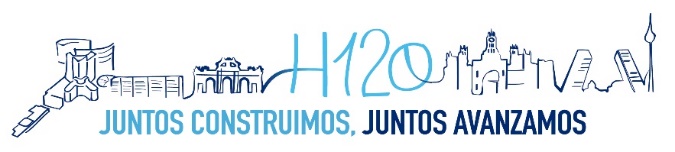 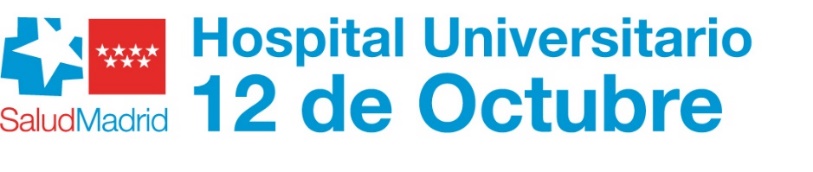 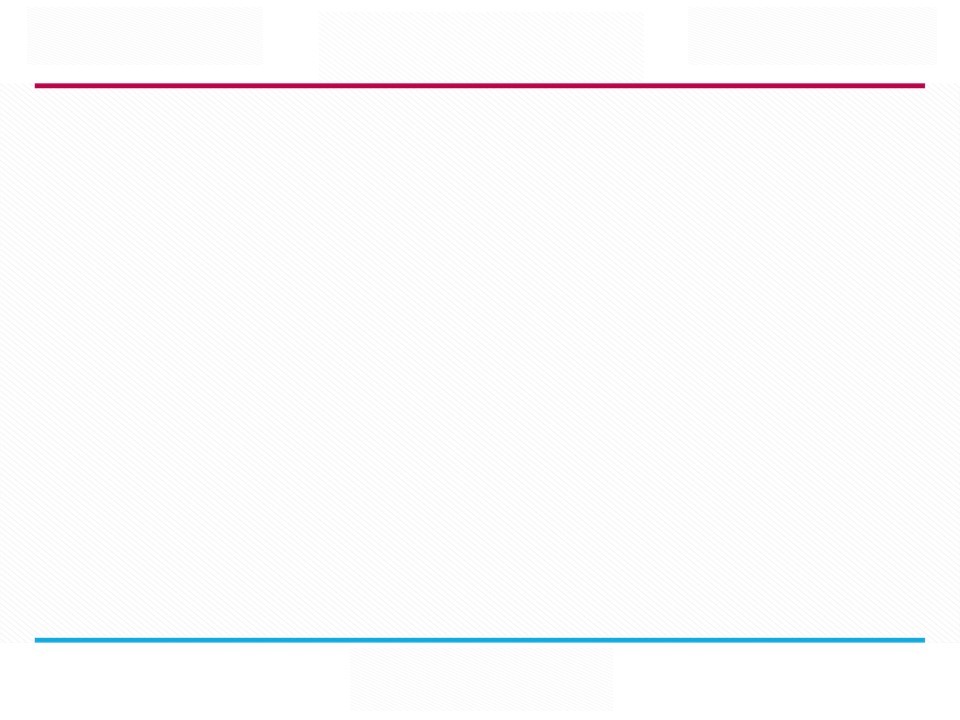 Funciones de la Fundación en el CSIM
Potenciar el Centro 
	*difundir las actividades
	*formalizar alianzas
Elaborar balances e informes económicos periódicos 

Registro, archivo y memoria de las actividades

Gestión de acreditaciones de las actividades formativas
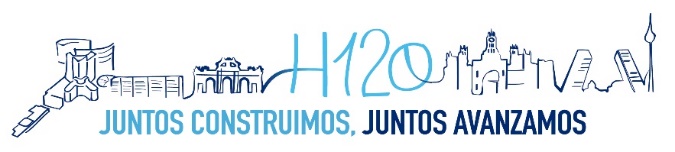 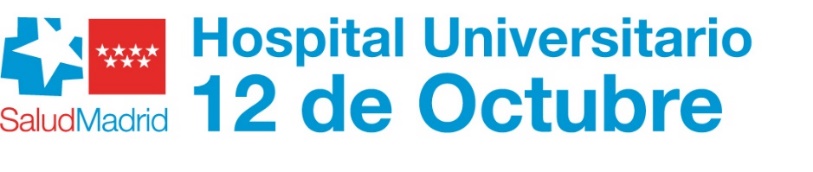 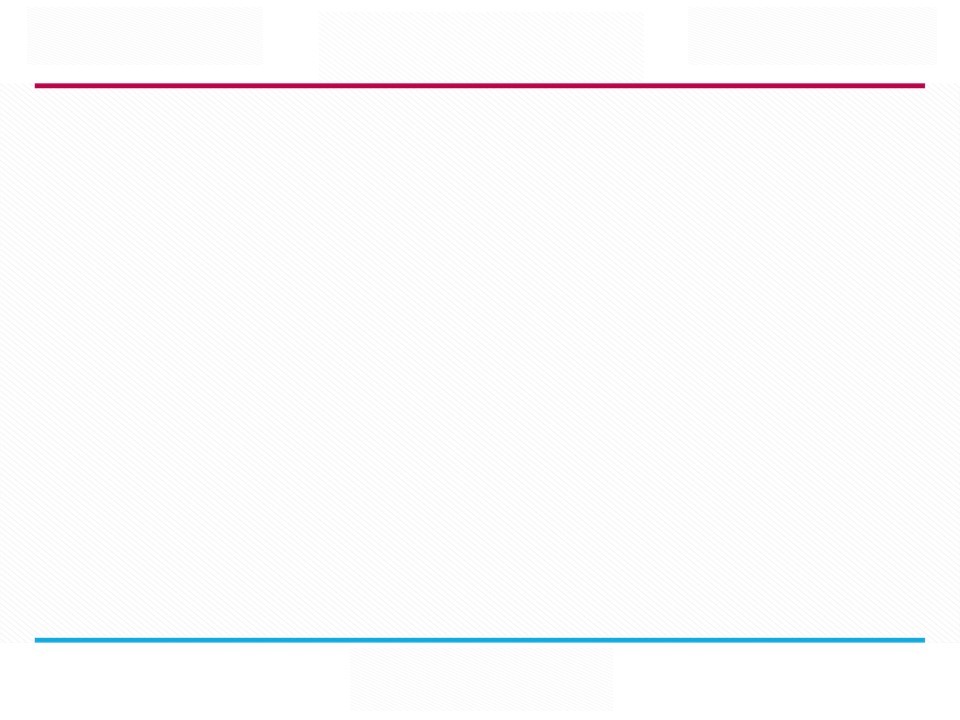 Funciones de la Fundación en el CSIM
Elaborar
	*planes de necesidades globales según demanda 
	*procedimientos normalizados de trabajo del centro

Captación de ayudas para proyectos de Investigación e Innovación en el Centro

Formalización de acuerdos de equipos en depósito o demostración
Gestión de acreditaciones de las actividades formativas
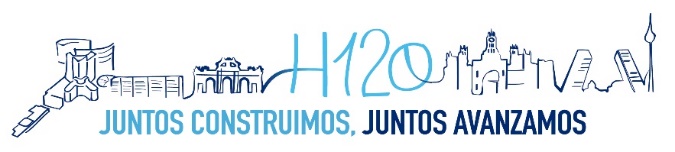 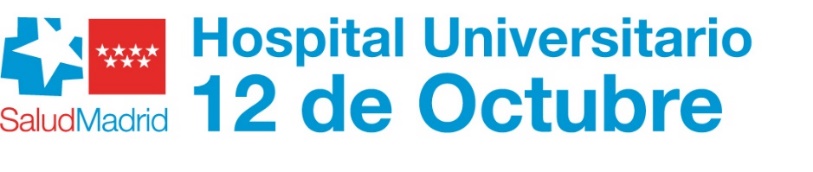 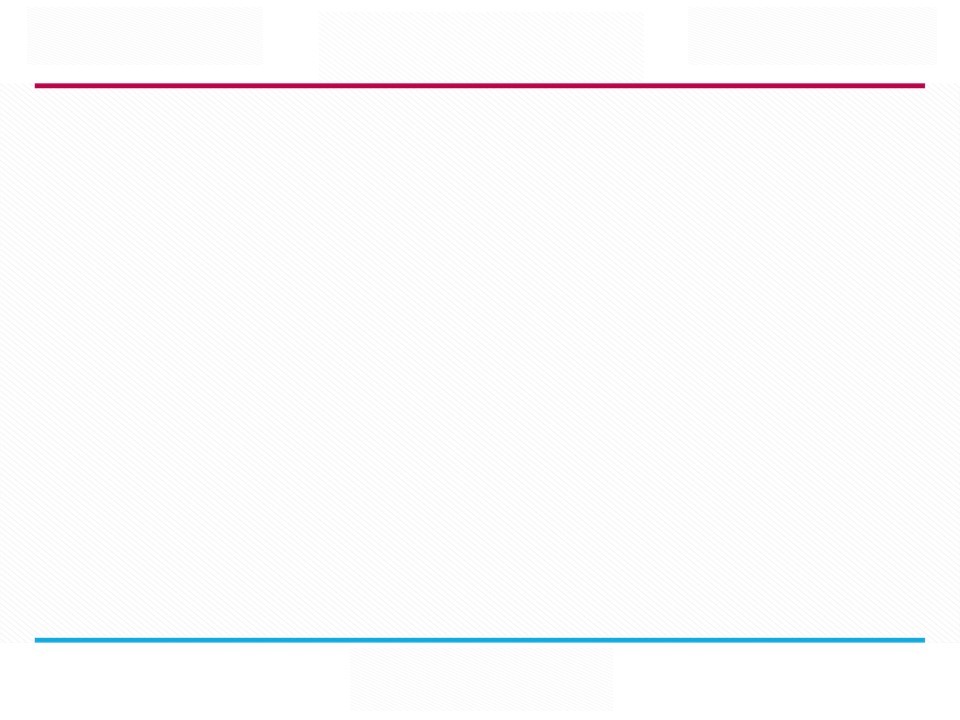 Instalaciones y Recursos
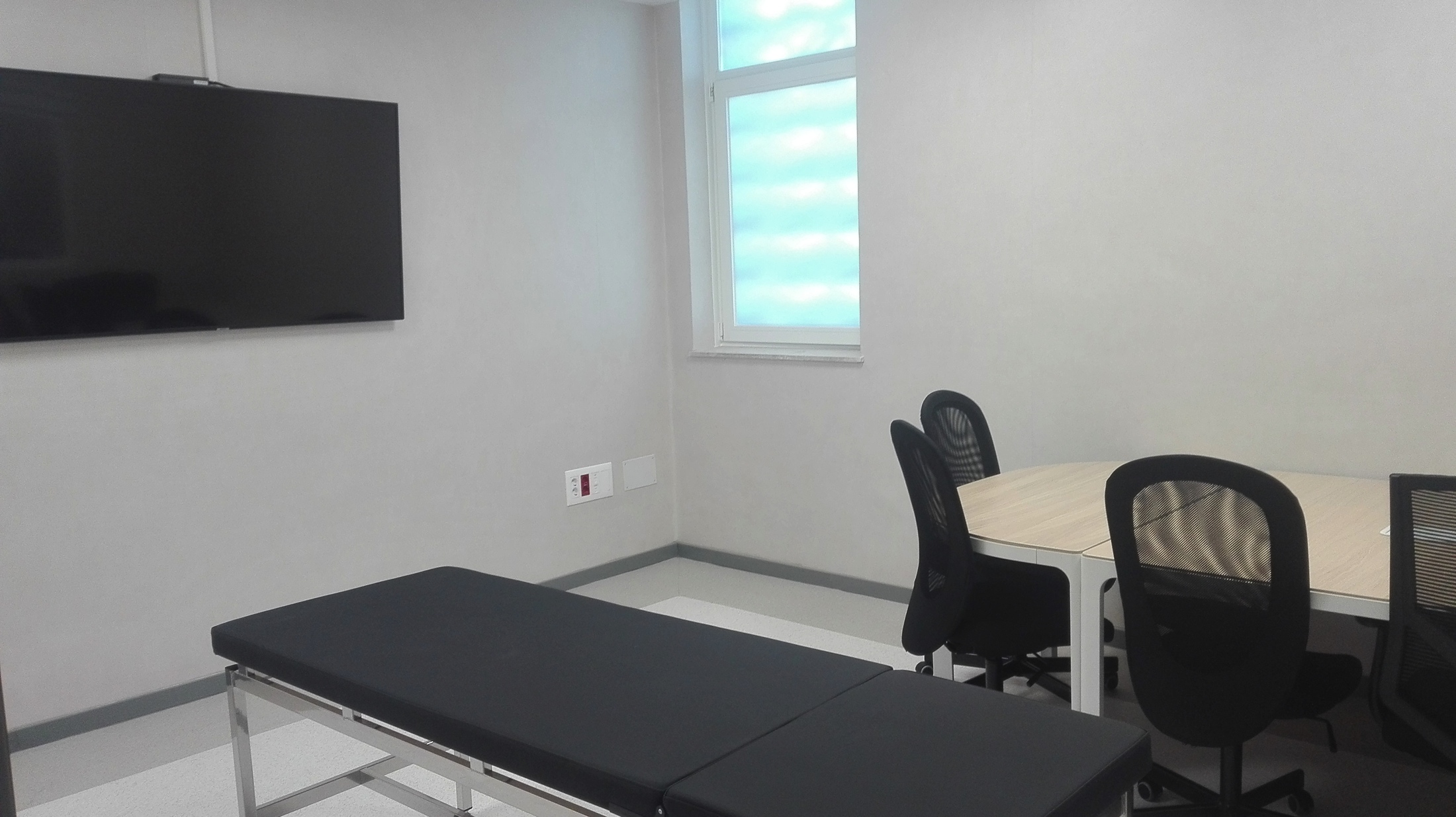 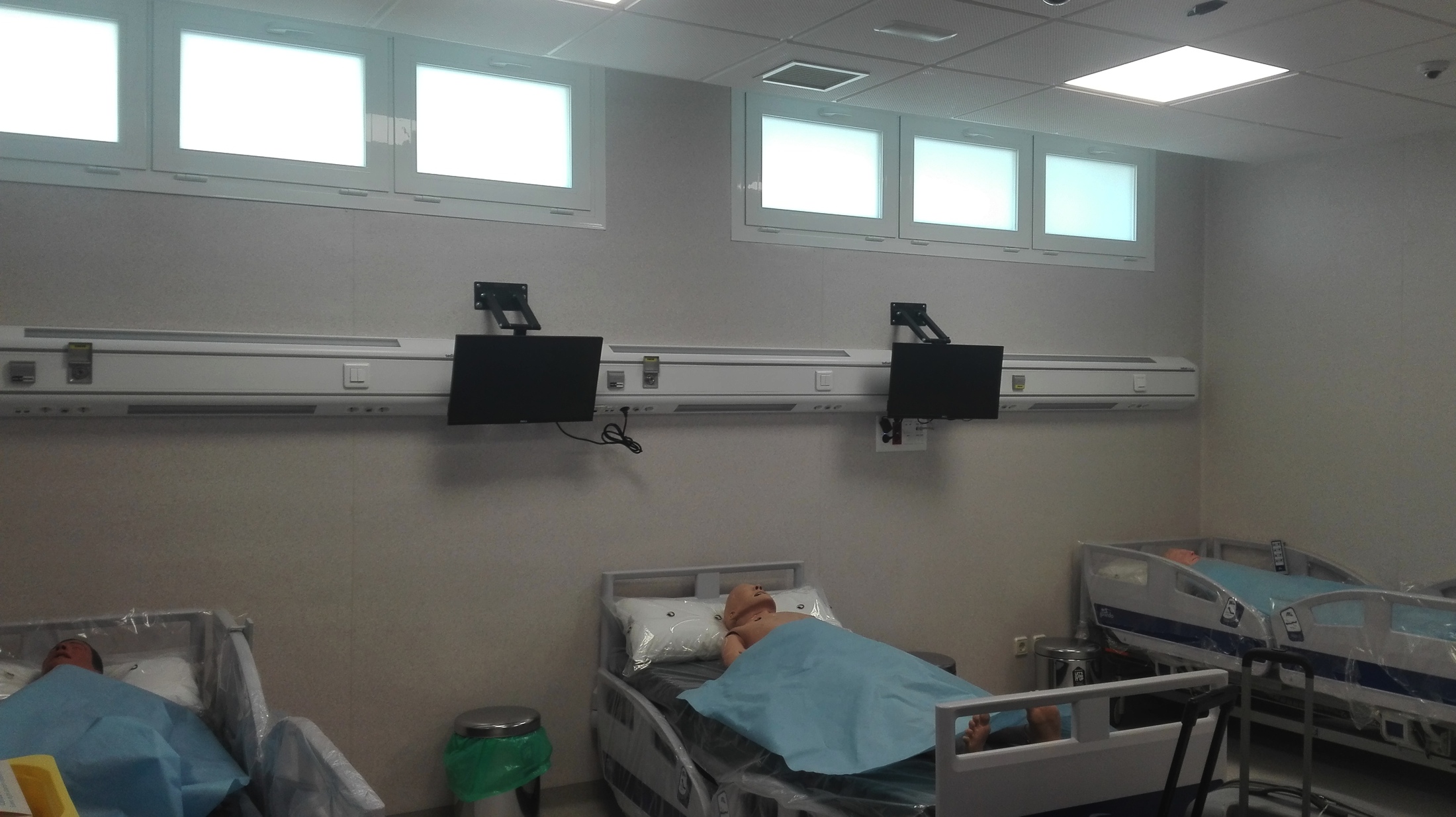 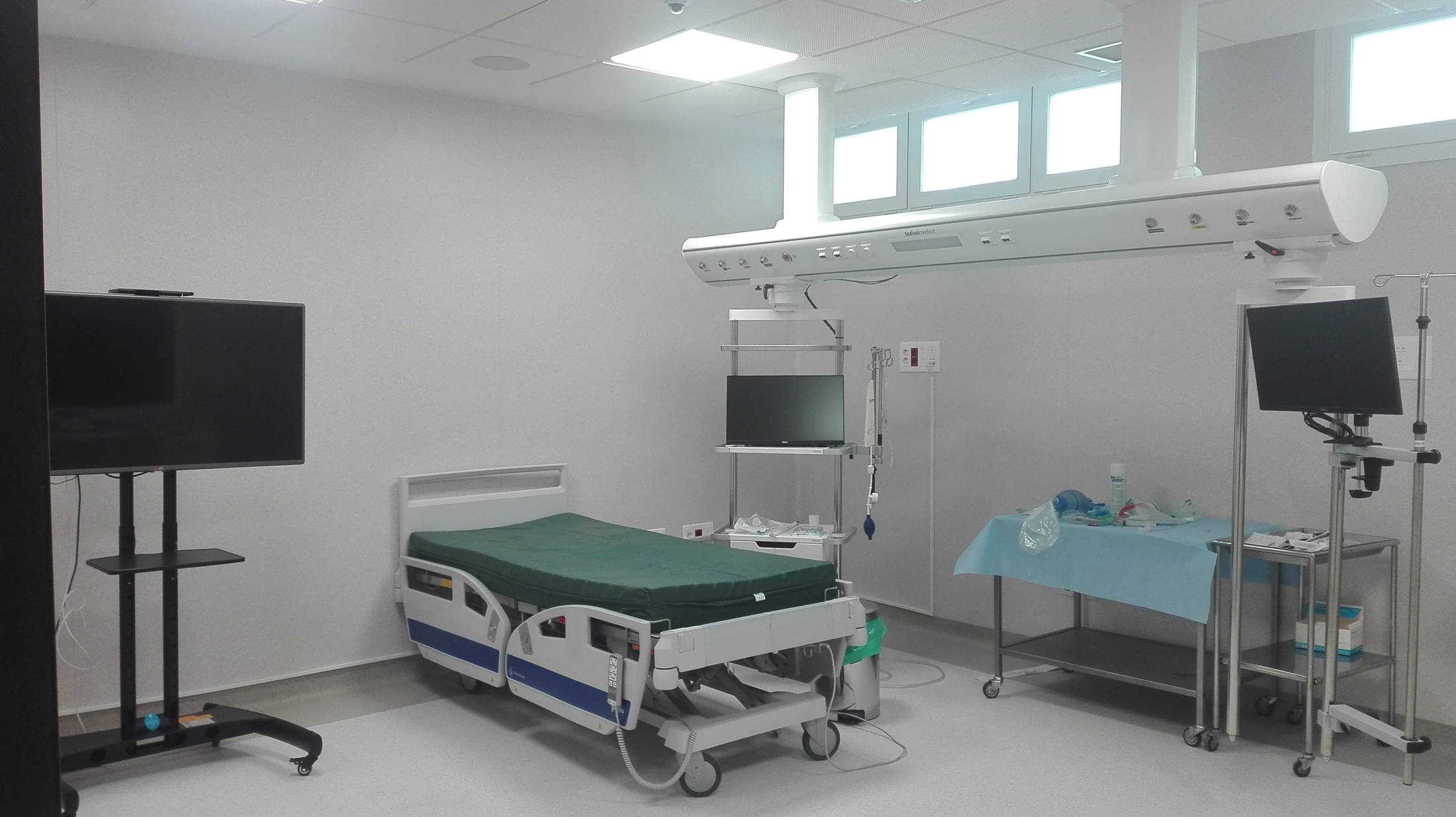 Salas de audiovisuales
Salas de Debriefing
Hospitalización
Área de críticos/Quirófano
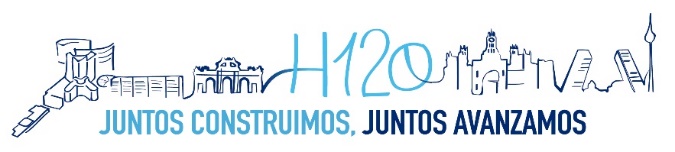 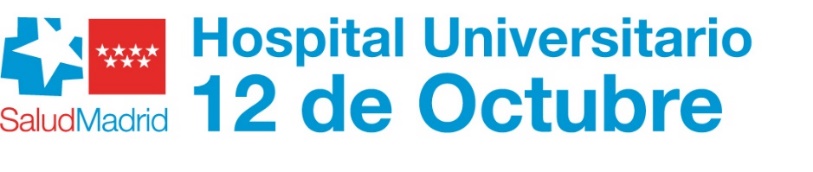 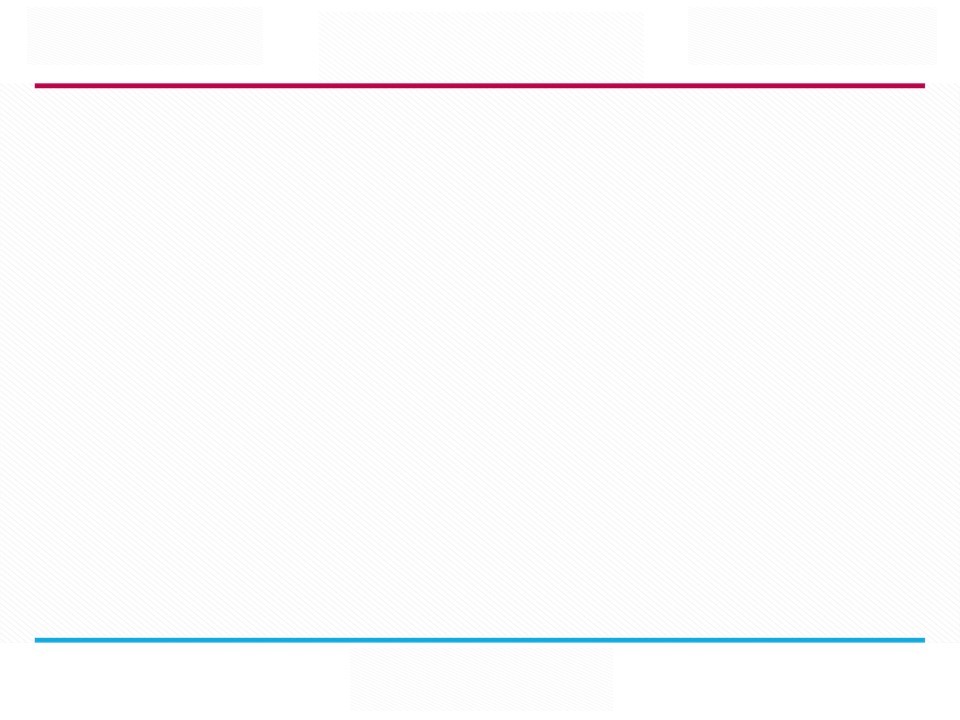 Dimensión social: Sala domicilio
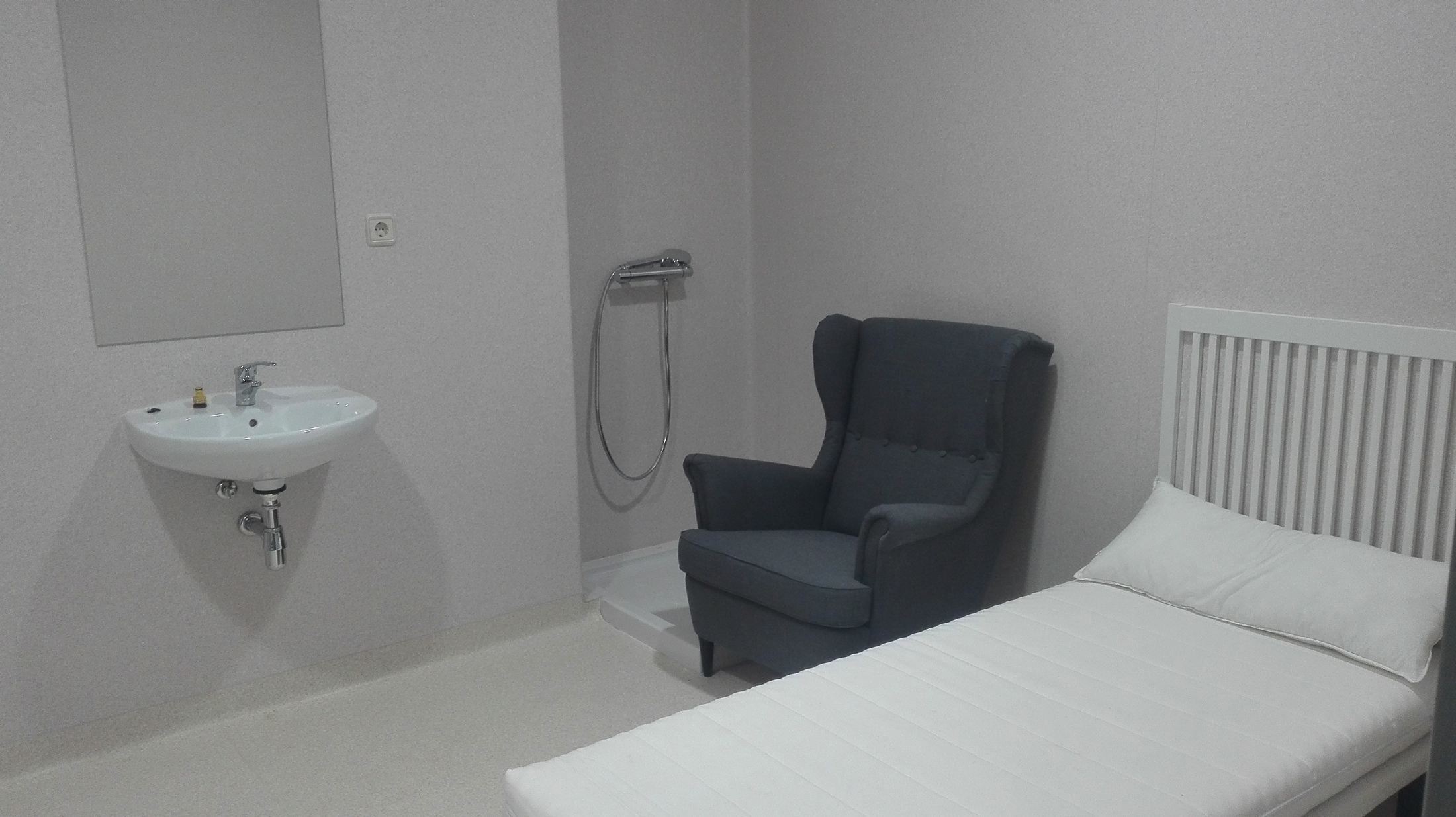 *Cuidadores y familias pacientes (El 12 Educa)
*Auxiliares, otro personal
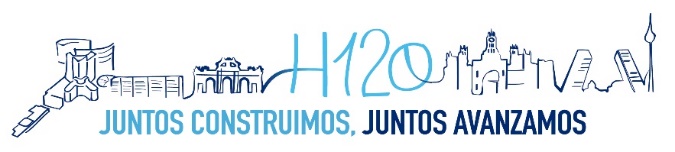 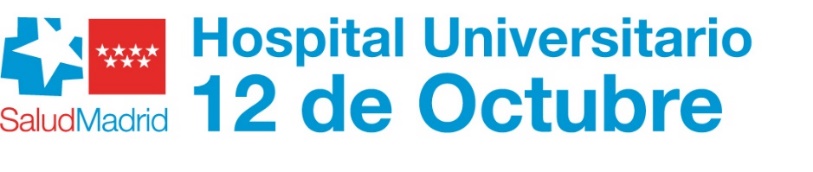 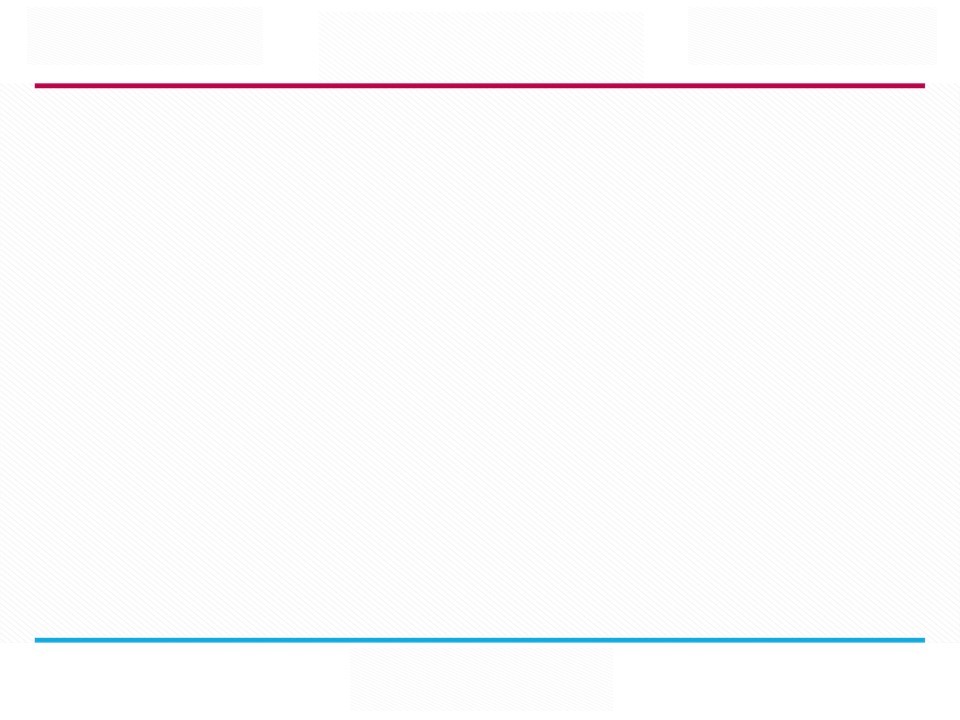 Tipos actividades
Formación interna: promovida por los Servicios o Unidades. Generalmente gratuita
	*Dirigido a profesionales y/o alumnos del hospital y Universidad

Formación externa: dirigida a personal ajeno al hospital y Universidad. Será la fuente principal de sostenibilidad del centro. 
	*Presupuesto adecuado según tipo de actividad, espacio y recursos utilizados
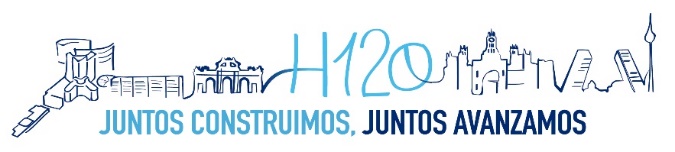 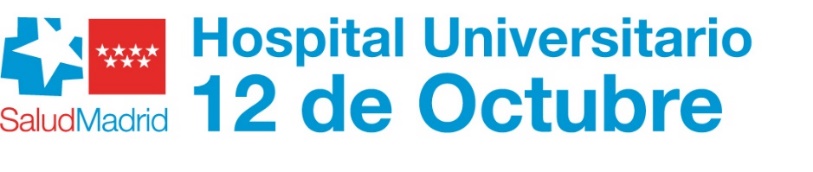 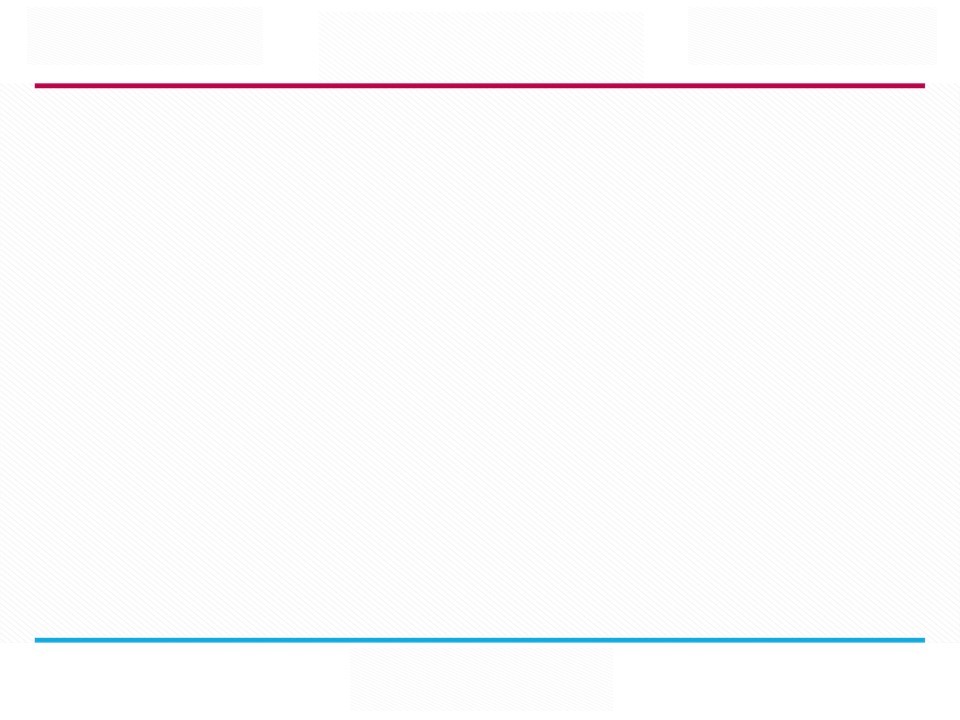 Alianzas y Colaboraciones
-Centros de Simulación de experiencia
	* H Virtual Valdecilla
	* Otros
Enlaces de interés
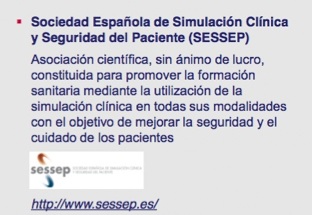 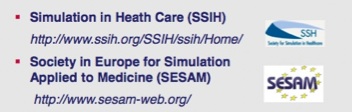